Compensation Service (212)
Integrated Disability Evaluation System (IDES)
Conference Call

February 13, 2018—2 PM EDT
1
Agenda
Topics for Discussion
Benefits Information/Benefits Estimate Letter to Servicemember (SM)
Changes to IDES Goals
MSC Responsibility for Adding Dependents
Brokering Claims
Use of VA Form 21-4138 and VA Form 21-526EZ
Five-Day Period to Return IDES Application
Date Stamps, Date of Claim, and Prepare Claim Start Date 
January 12, 2018 M21-1 Changes
MSC Coaches/Supervisors 

Veterans Tracking Application (VTA) Reminders
VTA Training: February 20 (9ET) and 21 (1ET) 

Next Call
Open Floor
2
Benefits Information/Benefits Estimate Letter to Servicemember (SM)
MSCs should not be providing any benefits determined by the DRAS to the SM 
This is the responsibility of the PEBLO/PEB 
If needed, you can discuss this information with the SM after it is provided by the PEBLO/PEB
3
Changes to IDES Goals
VA and DoD implementing mandate from Deputy Secretary of Defense/Vice Chairman of the Joint Chiefs of Staff  to reduce IDES times  
Reduced from 295 days to 230 days  
The new standard will be effective March 1, 2018, with a target to reach this standard by March 1, 2019 

New goals in each stage of VA responsibility:
4
MSC Responsibility for Adding Dependents
Claimants must submit a VA Form 21-686c (or other appropriate prescribed form) to add dependents to their award
VA Forms 27-0820 or 21-4138 cannot be used to add dependents

MSCs should review the VA Form 21-686c to ensure completion, and take action to obtain any missing information.
 
Dependents must be entered as a contention under EP 689
Dependency claim for [name of spouse], and 
Dependency claim for [name of child] 

MSCs should only update the claimant’s corporate record if a dependency claim is received
5
Brokering Claims (1 of 2)
MSCs are reminded that EP 689 must be brokered to the appropriate DRAS when all development is complete
From a work queue table view:
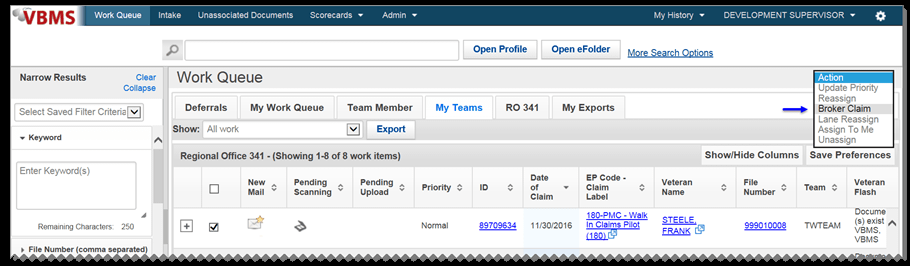 6
Brokering Claims (2 of 2)
The Broker Work Items dialog:
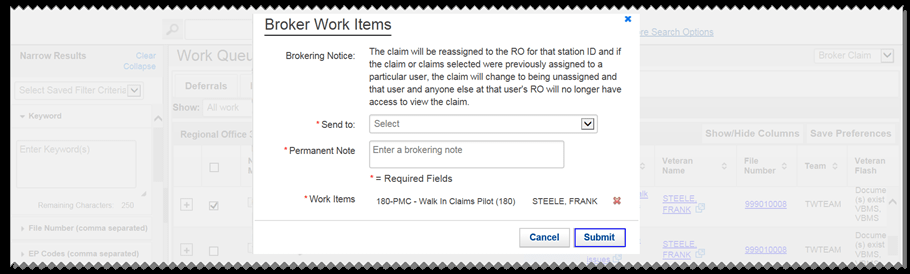 7
Use of VA Form 21-4138 and VA Form 21-526EZ
VA Form 21-4138 may be used to continue the 21-526EZ when additional space is needed to list claimed conditions but   the 21-4138 must be submitted along with the 21-526EZ;  both forms should bare the same date stamp 

To claim new issues after the VA Form 21-526EZ was initially submitted, the participant must complete to submit a new VA Form 21-526EZ

Participants should return the 21-526EZ during the interview; it should not be provided by the PEBLO with the referral 

A 4138 should only be used to continue a 21-526EZ when additional space is needed
8
Five-Day Period to Return IDES Application
DES participants may elect to take up to five days from the initial interview to sign and return IDES applications 

However, once the 21-526EZ is signed and returned, the participant can no longer add issues to the IDES claim/application 

If the participant would like to claim additional issues, at any point after the 21-526EZ was returned to the MSC, the participant must submit a new application 

New conditions cannot be added to a previously submitted 21-526EZ—even if those issues are raised within five days of the initial interview
9
January 12, 2018 M21-1 Changes
Updates were published to M21-1 III.i.2.D on January 12, 2018 

Please refer to the Key Changes Document (which is found at the bottom of the sections’ webpage)

A summary and explanation of the most significant changes is outlined in the January 2018 IDES Call Notes
10
Date Stamps, Date of Claim, and Prepare Claim Start Date
Date-stamps must reflect the date the document came into VA possession 
The VA Form 21-0819 should be date stamped with the date it was provided by the PEBLO per M21-1 III.i.2.D.3.d (step 1) 
The date stamp on the 21-526EZ should reflect the date it was submitted by the claimant per III.i.2.D.4.a (step 10)

The Date of Claim of the EP 689 should always match the date stamp on the 21-0819 (the date it was provided by the PEBLO), per M21-1 III.i.2.D.3.d (step 2)

The Prepare Claim Start Date in VTA must reflect when the complete referral package was provided by the PEBLO per M21-1 III.i.2.D.3.c (step 6)
11
MSC Coaches/Supervisors
MSCs Coaches/Supervisors are reminded to keep the MSC SharePoint Site updated with your RO’s IDES information
Contact andrew.reese@va.gov for access 
If there is a change in the MSC Coach/Supervisor, the new Coach/Supervisor should inform 212D by emailing the DES Mailbox
12
Veterans Tracking Application (VTA) Reminders
VTA Training: February 20 (9ET) and 21 (1ET)
13
Next Call and Open Floor
TMS #:  4413877

 Next Teleconference: March 13, 2018

 Open Floor/Questions
14